Презентация урока литературного чтения в 3 классе на тему «Русские народные сказки»
Подготовила учитель МБОУ Летневской СОШ
Нагорнова Н.В.
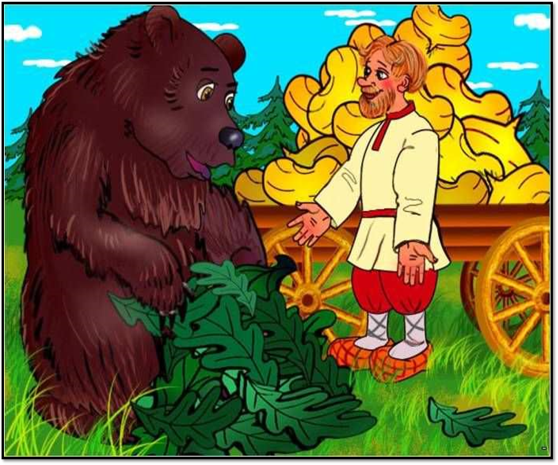 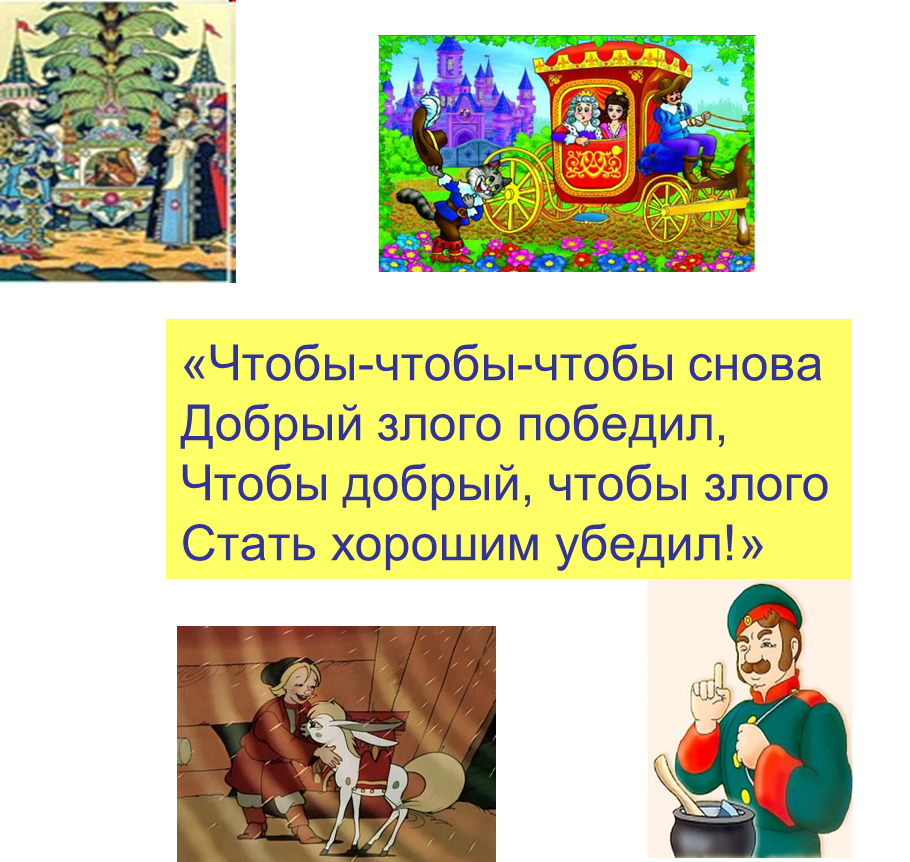 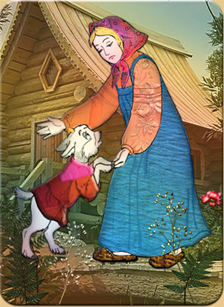 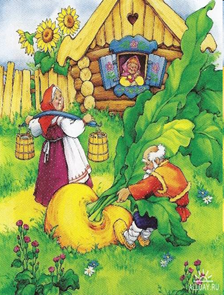 сказки
Лиса и журавль
Морозко
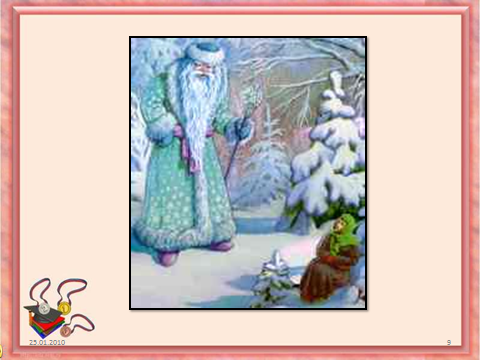 Гуси-лебеди
Авторские или литературные сказки
Народные сказки
Работа в тетрадистраница 14 задание 1
Работа по учебнику страница 28
Прочитаем статью «Народные сказки»
Твоё настроение.